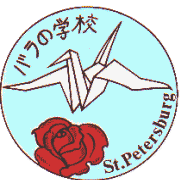 Портфолио учителя
ГОУ школа № 83 с углубленным изучением японского и английского языков
Грозина Марина Викторовна
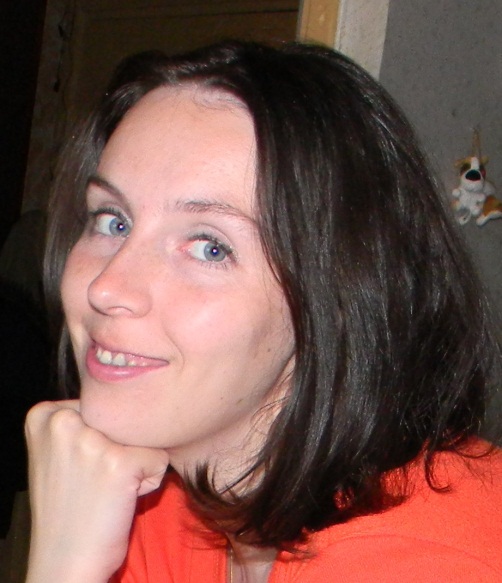 Образование: Новосибирский Государственный Педагогический Университет (Факультет Иностранных Языков)
Специальность: учитель французского и английского языков, I аттестационная категория 
Педагогический стаж: 3,5 года
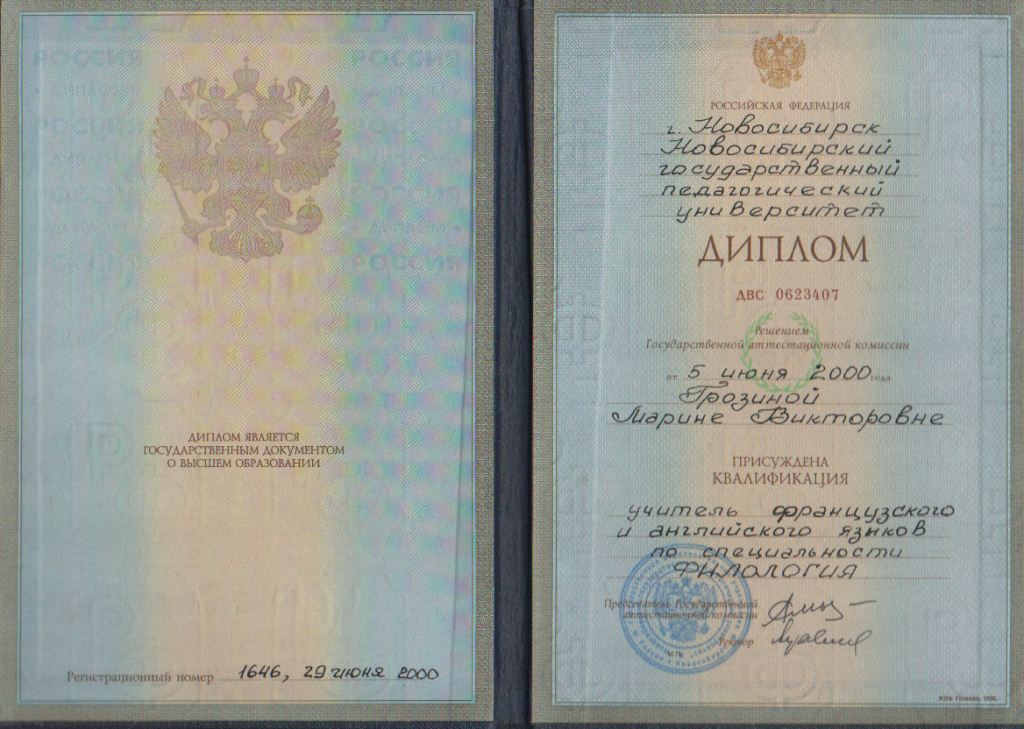 Цель педагогической деятельности
Формирование и развитие коммуникативной культуры школьников, обучение практическому владению английским языком
Методическая тема
Развитие монологической речи на среднем и старшем этапах обучения
Самообразование и повышение квалификации 2010-2011
Сертификаты, свидетельства 2010-2011
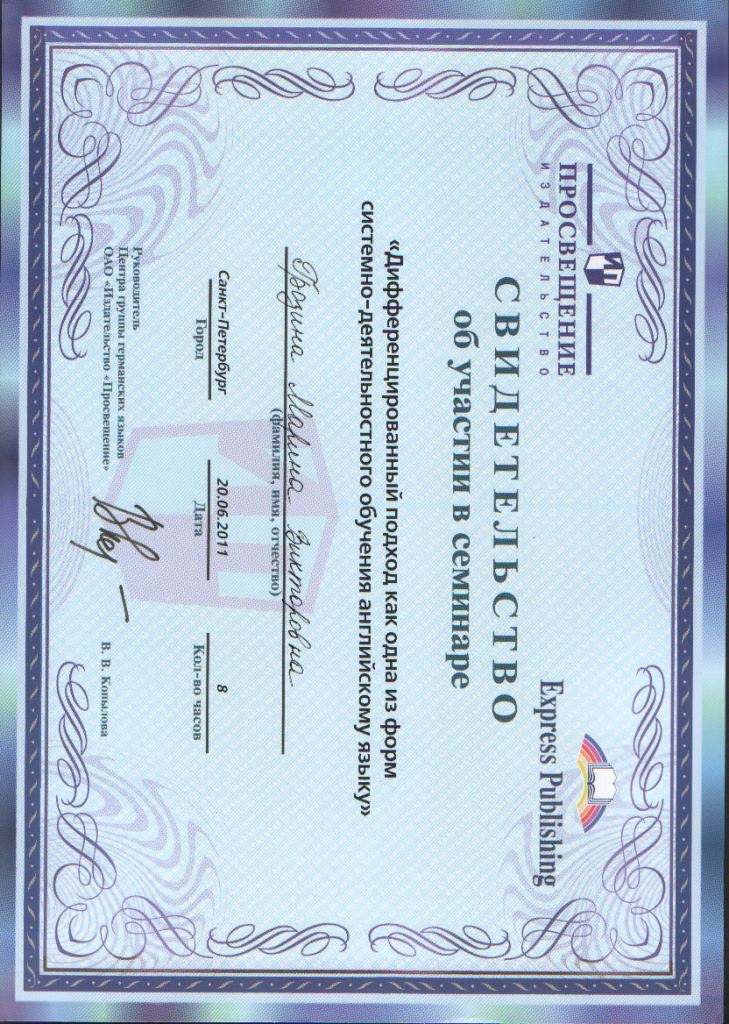 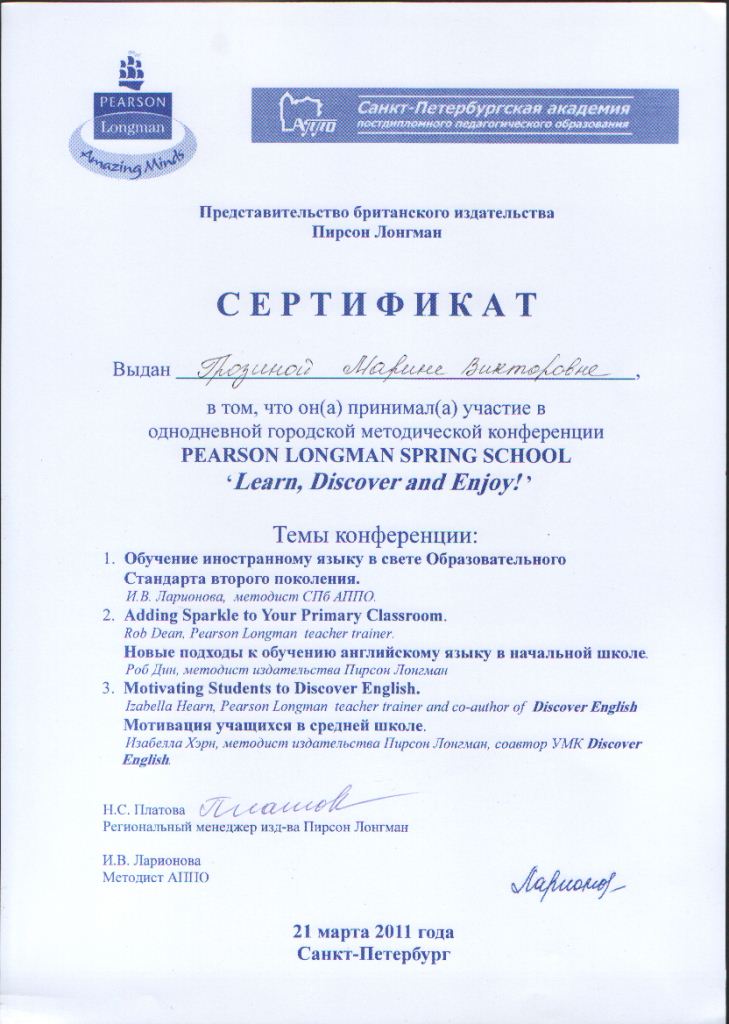 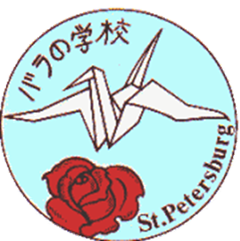 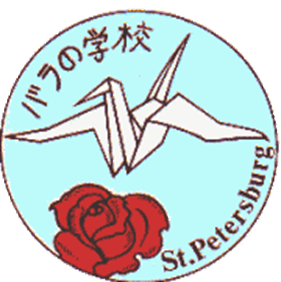 Районные и городские мероприятия 2010-2011
Награды, благодарности 2010-2011
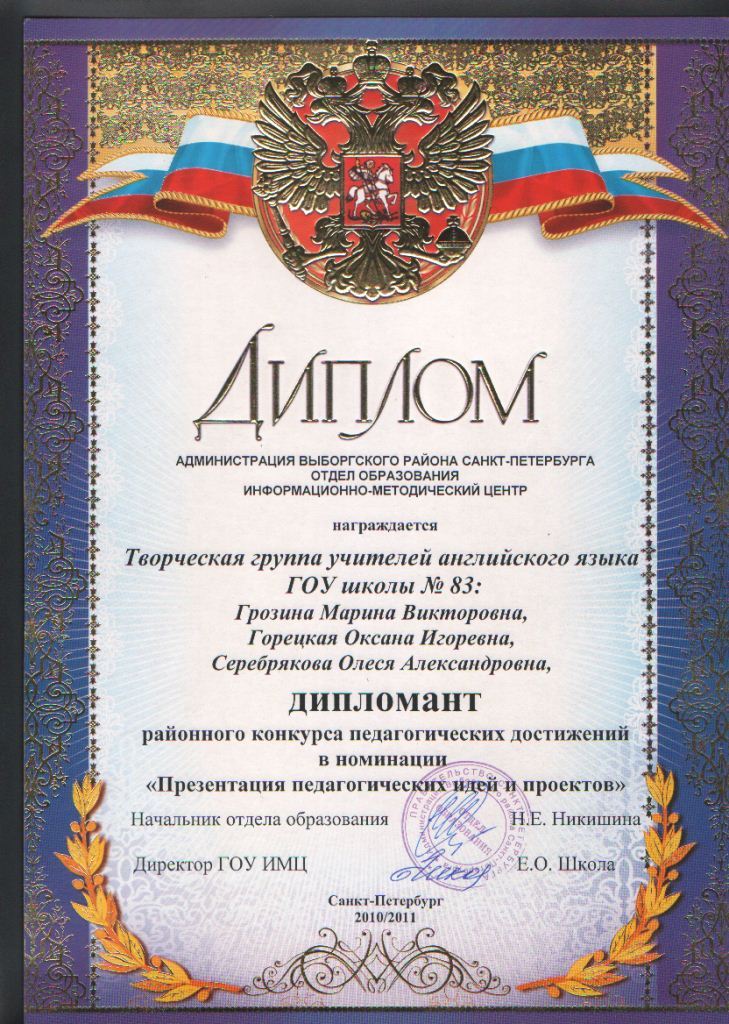 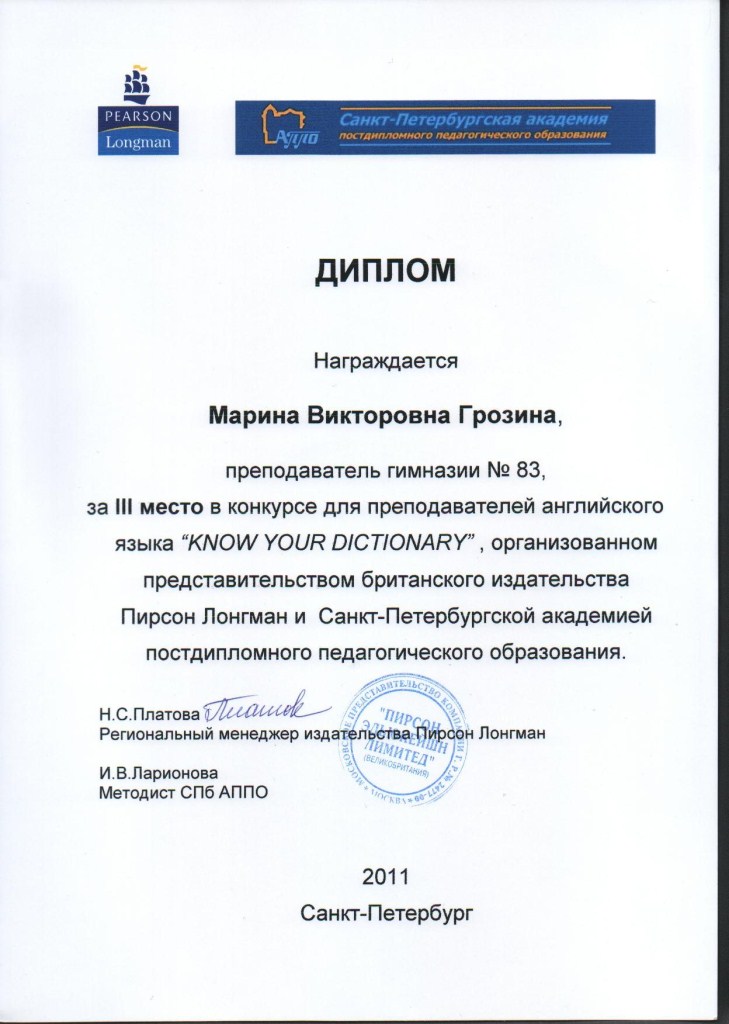 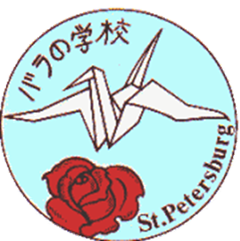 Внеклассная работа по предмету 2010-2011
Внеклассная работа по предмету 2010-2011
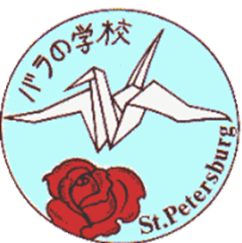 Методическая деятельность 2010-2011
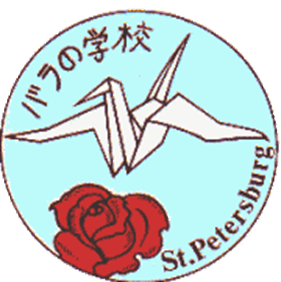 Мониторинг результативности учащихся школы 2010 - 2011
Мониторинг качества знаний учащихся 2010 - 2011
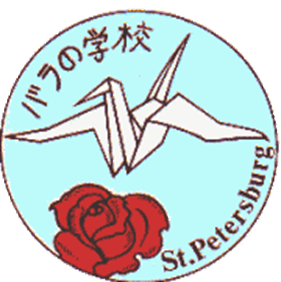 Индивидуальные достижения учащихся 2010-2011
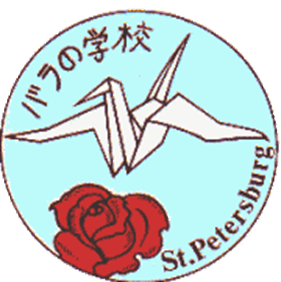 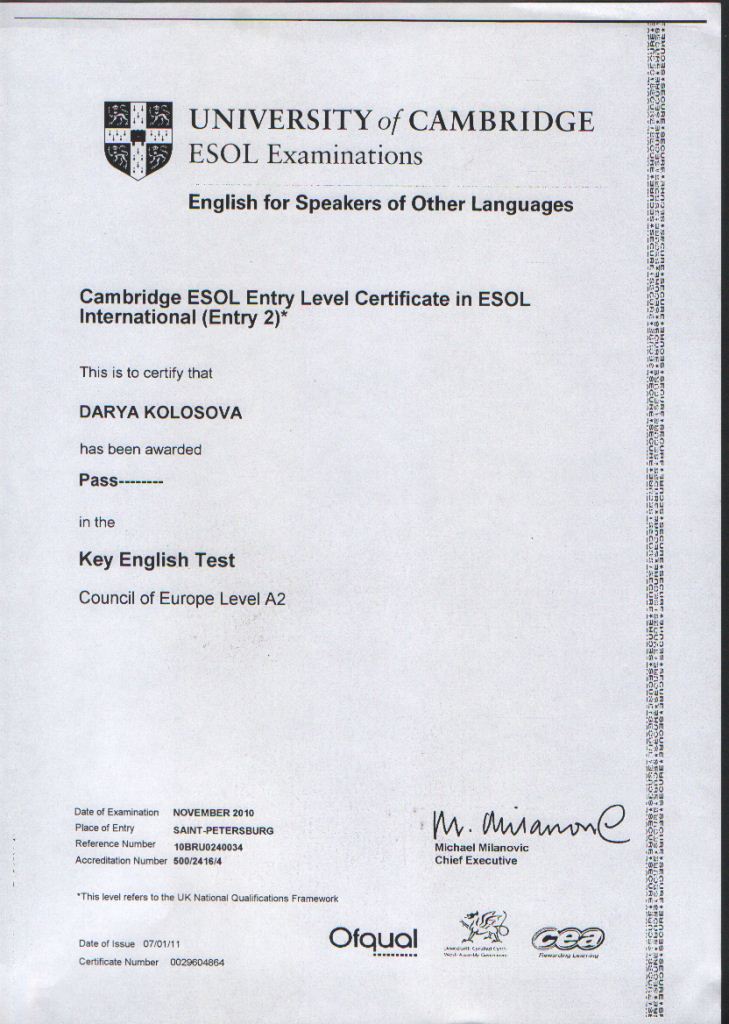 Сертификат Кембриджского Университета  с отличием 
Уровень (KET)


Сертификат Кембриджского Университета 
Уровень (KET)
Юдина Ксения
8-1 класс

Колосова Дарья
8-1 класс
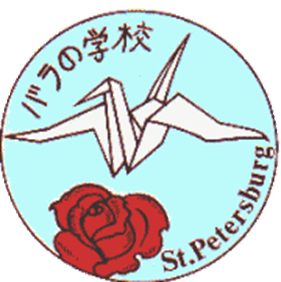 ПЕРСПЕКТИВЫ РАЗВИТИЯ
Подготовка методических разработок, статей по результатам деятельности, в том числе создание собственного сайта (блога)
Международное сотрудничество, участие в программе обмена школьников («FLEX»)
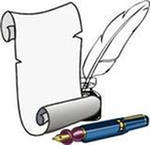